Reversible Inhibition,pH & Temperature Effect
Enzyme Inhibition
Enzyme can be inhibited by inhibitors. Inhibitors are tools to scientists to understand enzymes. Inhibitors are also in many cases pharmaceutical reagents against diseases;

Inhibitors inhibit enzyme function by binding with enzymes. The binding reaction can be either reversible or irreversible;

Reversible inhibitors associate with enzymes through non-covalent interactions. Reversible inhibitors include three kinds:
Competitive inhibitors;
Un-competitive inhibitors;
Mixed inhibitors (Non-competitive inhibitors)

 Irreversible inhibitors associate with enzymes through covalent interactions. Thus the consequences of irreversible inhibitors is to decrease in the concentration of active enzymes.
Enzyme Inhibition 
Competitive vs. noncompetitive
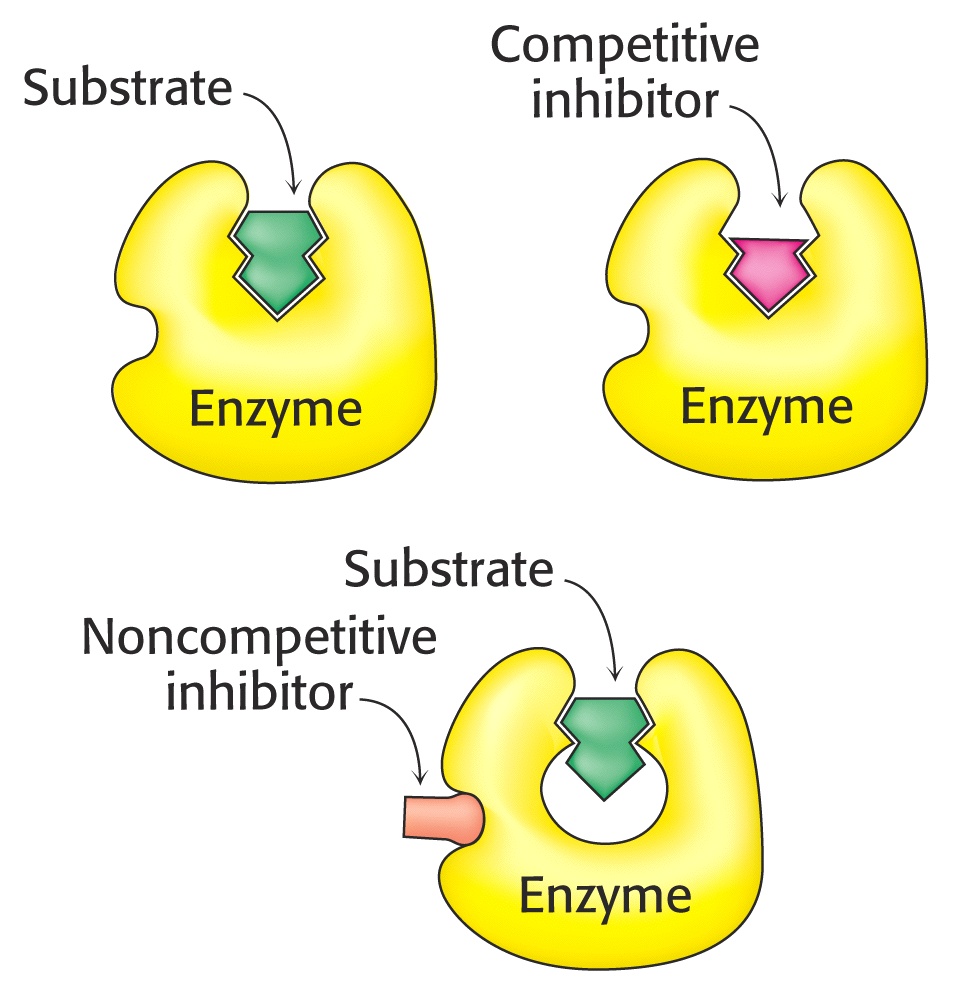 Competitive Inhibitors Are often Structurally Similar to Substrates for the Enzyme
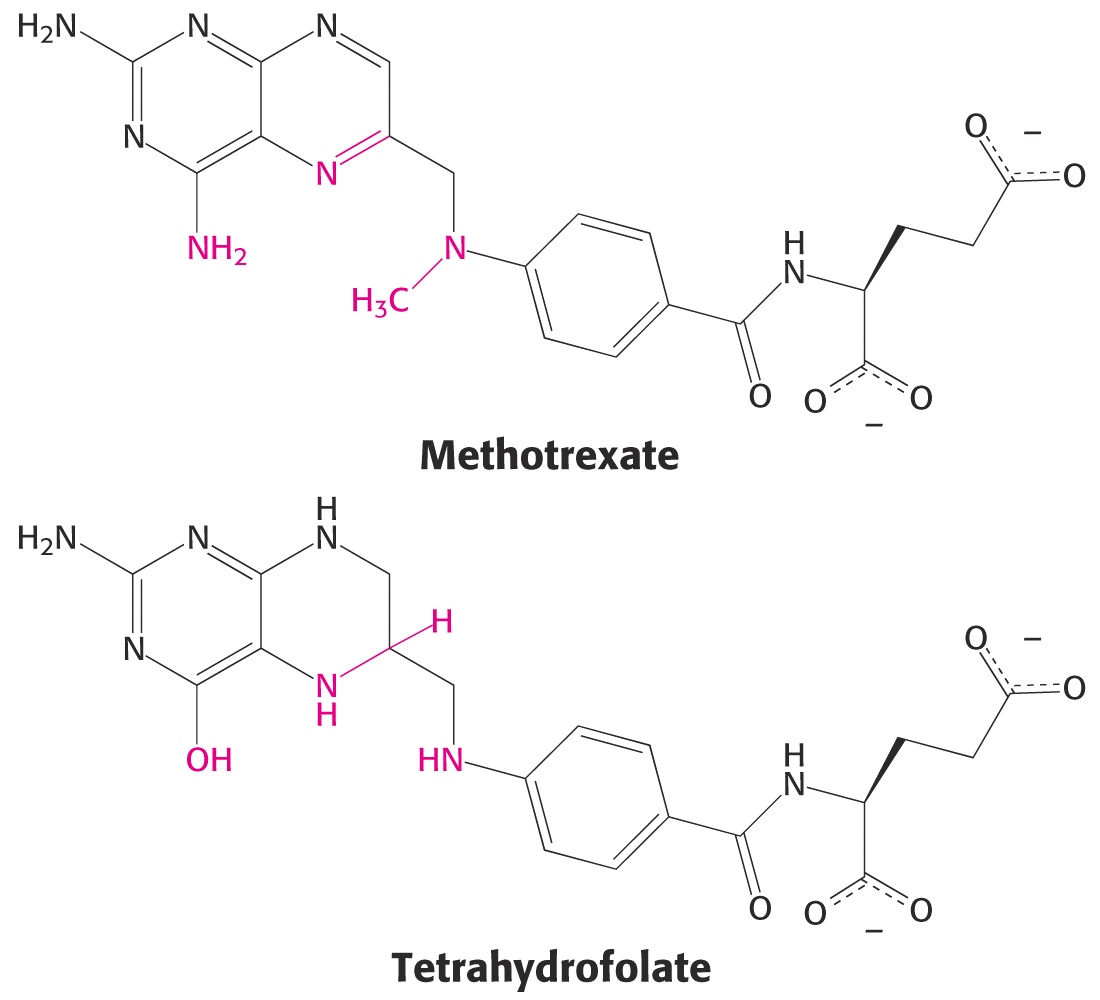 k2
k1
K-1
Competitive Inhibitors
Km increases
vmax unchanged
KI
v
+inhibitor
1/v
vmax
Slope=Km/vmax
Slope= Km(1+[I]/KI)/vmax
Km(1+[I]/KI)
-1/Km
1/vmax
Km
[S]
1/[S]
-1/(Km(1+[I]/KI))
Uncompetitive Inhibitors
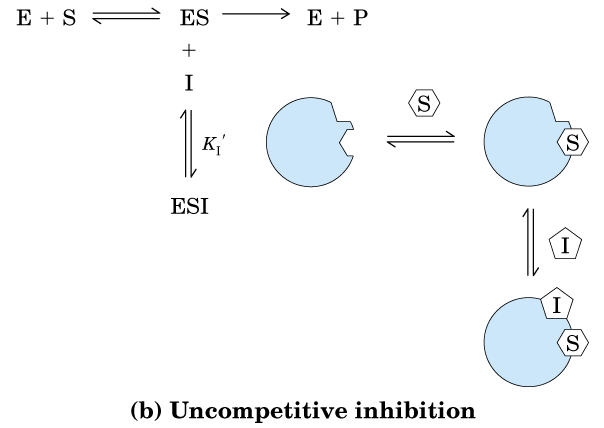 k2
k1
k-1
KI’
Km decreases
vmax decreases
Slope unchanged
+inhibitor
v
1/v
vmax
Slope=Km/vmax
(1+ KI/[I])/Vmax
Slope= Km/vmax
Vmax/(1+KI/[I])
-1/Km
1/vmax
[S]
Km/(1+ KI/[I])
Km
1/[S]
-(1+ KI/[I])/Km
Mixed Inhibitions
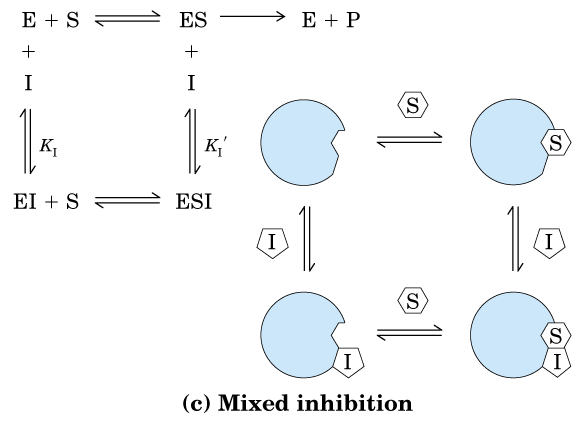 +inhibitor
1/v
Slope=Km/vmax
-1/Km
1/vmax
1/[S]
+inhibitor
1/v
Slope=Km/vmax
-1/Km
1/vmax
1/[S]
v
+inhibitor
1/v
vmax
Slope=Km/vmax
(1+[I]/KI)/Vmax
Vmax/(1+[I]/KI)
Slope= Km(1+[I]/KI)/vmax
-1/Km
1/vmax
[S]
Km
1/[S]
Km
Pure Noncompetitive Inhibitors
k2
k1
k-1
KI’
KI
Km unchanged
vmax decreases
Summary of Inhibitors
Competitive inhibition - inhibitor (I) binds only to E, not to ES 
Noncompetitive inhibition - inhibitor (I) binds either to E and/or to ES 
Uncompetitive inhibition - inhibitor (I) binds only to ES, not to E. This is a hypothetical case that has never been documented for a real enzyme, but which makes a useful contrast to competitive inhibition.
Mixed inhibition-when the dissociation constants of (I) to E and ES are different. The inhibition is mixed.
Competitive Inhibition
k1
k-1
k2
E + S                      ES                  E + P
+
I


EI
K1
Net Effect:
Increased value of K’m,app resulting in a reduced reaction rate
Can be overcome with high [S]
Km’
E + S                       ES               E + P
k2
+
I


ESI
+
I


EI +S
KI
Km’
Noncompetitive Inhibition
Net Effect:
Reduced Vm
Can be overcome by adding other reagents to block binding of inhibitor to enzyme 
K’m is increased if ESI can form product
Km’
E + S                        ES               E + P
k2
+
I


ESI
KI
Uncompetitive Inhibition
Net effect:
Reduction in both Vm and K’m
Reduction in reaction rate
Km’
E + S                        ES               E + P
k2
+
S


ES2
KS1
Substrate Inhibition
Caused by high substrate concentrations
Substrate Inhibition
At low substrate concentrations [S]2/Ks1<<1 and inhibition is not observed
 Plot of 1/v vs. 1/[S] gives a line
 Slope = K’m/Vm
 Intercept = 1/Vm
Substrate Inhibition
At high substrate concentrations, K’m/[S]<<1, and inhibition is dominant
 Plot of 1/v vs. [S] gives a straight line
 Slope = 1/KS1 · Vm
 Intercept = 1/Vm
1/V
I>0
I=0
1/Vm
-1/Km
-1/Km,app
1/[S]
1/V
1/V
1/V
I>0
I>0
I=0
I=0
1/Vm,app
1/Vm,app
1/Vm
1/Vm
1/Vm
-1/Km
1/[S]
-1/Km
1/[S]
-1/Km
1/[S]
-1/Km,app
Competitive
Uncompetitive
Substrate Inhibition
Non-Competitive
Effects of pH
Presence of ionic groups that must be in acid or base form to function
Changes in pH can change activity
 Changes in pH can alter the 3-D shape
 Optimum pH can be determined experimentally
Effect of pH
Effect of pH on Enzymatic Activity
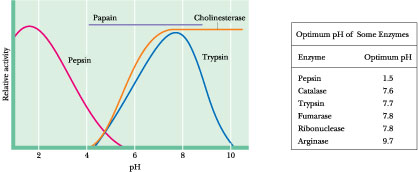 Enzyme-substrate recognition and the catalytic events that ensue are greatly dependent on pH. An enzyme possesses an array of ionizable side chains and prosthetic groups that not only determine its secondary and tertiary structure but may also be intimately involved in its active site. 
Further, the substrate itself often has ionizing groups, and one or another of the ionic forms may preferentially interact with the enzyme.
Effects of Temperature
Reaction rate increases with temperature up to a limit
 Above a certain temperature, activity decreases with temperature due to denaturation
 Denaturation is much faster than activation
 Rate varies according to the Arrhenius equation
Where Ea is the activation energy (kcal/mol)
[E] is active enzyme concentration
Temperature Dependence
Effect of Temperature on Enzymatic Activity
Most enzymatic reactions double in rate for every 10C rise in temperature (that is, Q10 = 2, where Q10 is defined as the ratio of activities at two temperatures 10° apart) as long as the enzyme is stable and fully active.
 
Not all enzymes are quite so thermally labile. For example, the enzymes of thermophilic bacteria (thermophilic = “heat-loving”) found in geothermal springs retain full activity at temperatures in excess of 85C
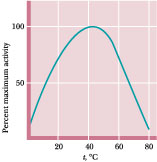